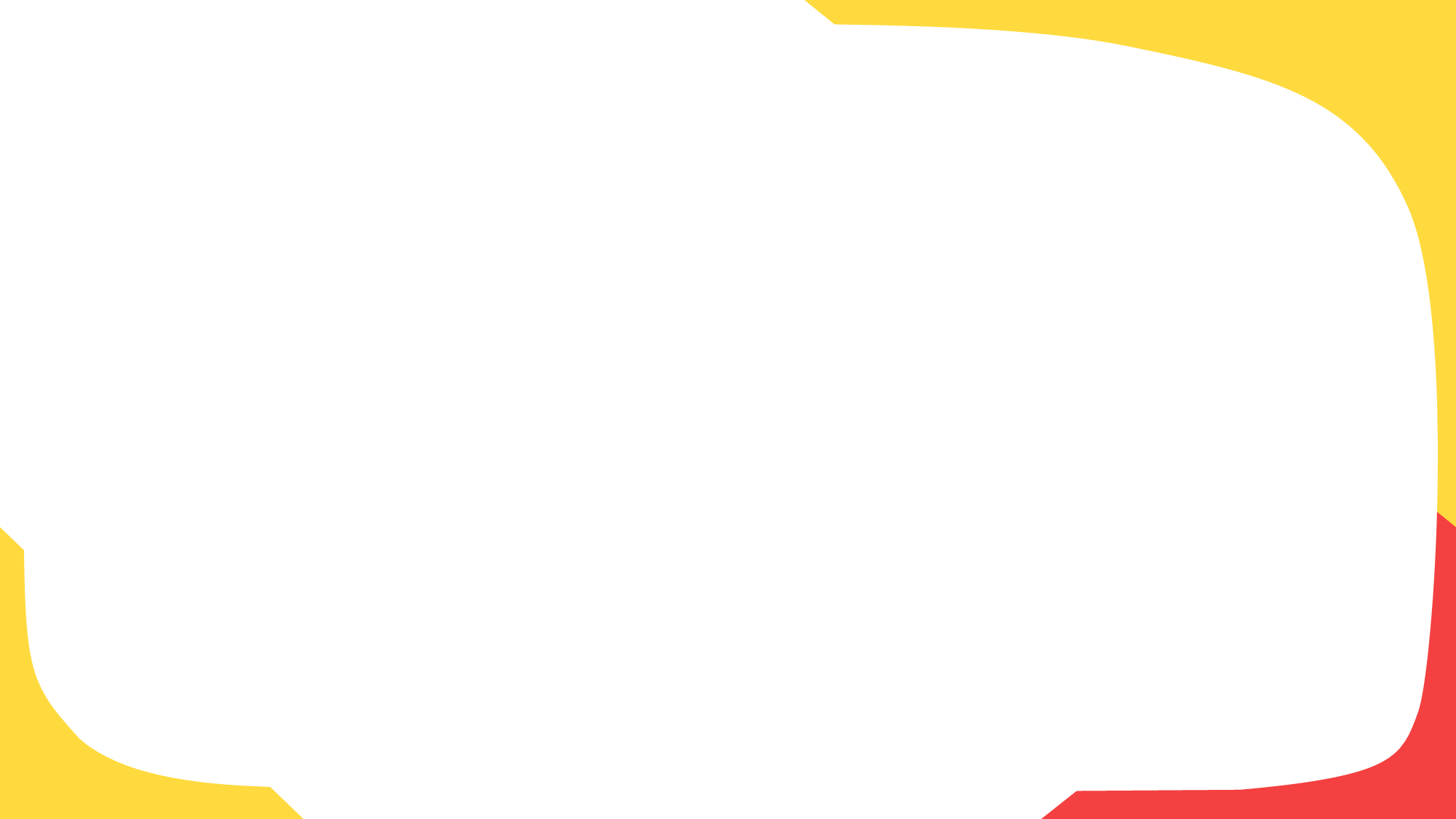 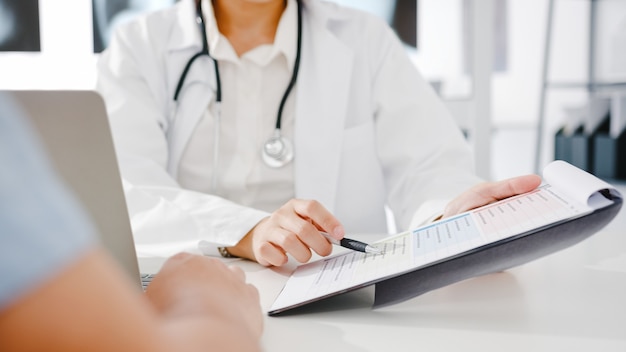 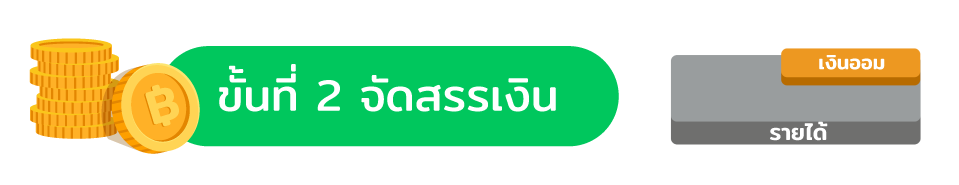 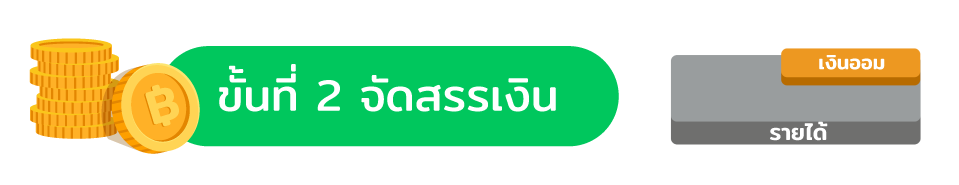 “Financial Health Check”
ถึงเวลาตรวจเช็กสุขภาพทางการเงินของคุณกันแล้ว
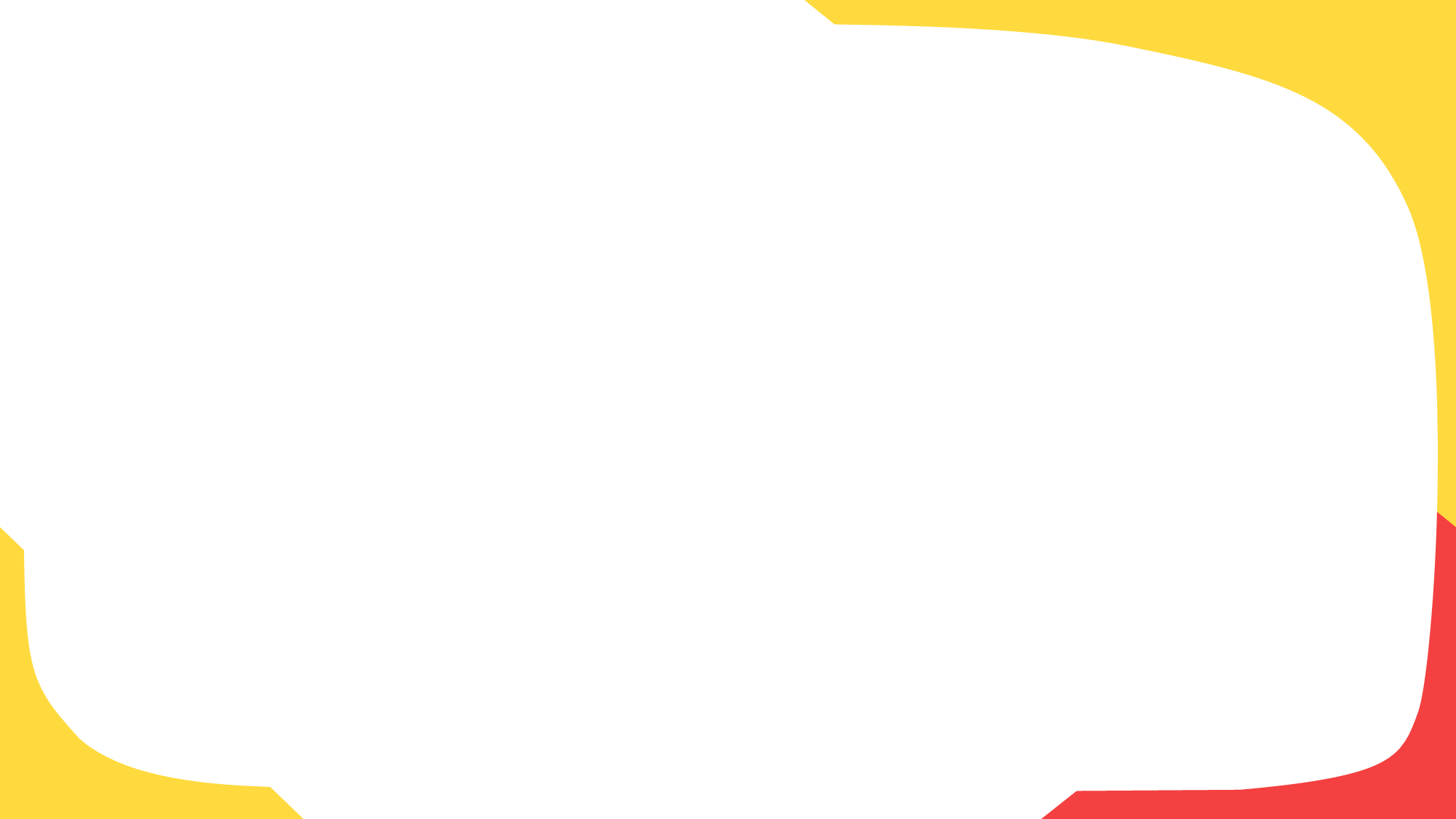 Financial Health Check